Ананасы  и  арбузы – плоды.
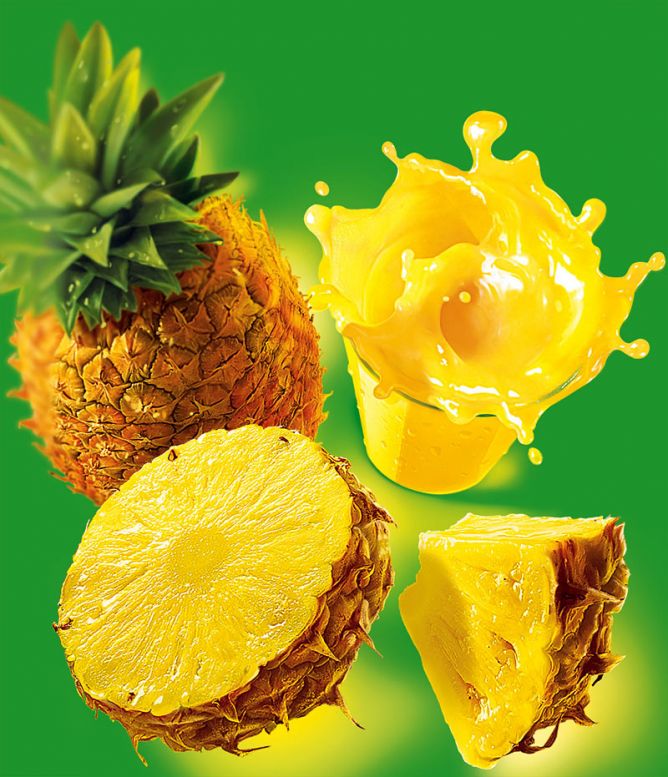 ананас
с
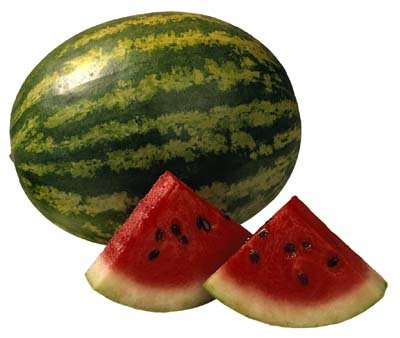 з
арбуз